TÍTULO CENTRALIZADO
Área Temática
Autor 2
Email
Campus
Autor 5
Email
Campus
Autor 3
Email
Campus
Autor 1
Email
Campus
Autor 4
Email
Campus
RESUMO
O texto do resumo deverá ter alinhamento de parágrafo justificado, sem recuos à direita ou à esquerda e com espaçamento entre linhas SIMPLES. Use este espaço para escrever o resumo.

PALAVRAS-CHAVE: Use até 05 (cinco) palavras chave, separando-as por vírgula.
INTRODUÇÃO
Apresentar o problema abordado pelo projeto de extensão e os aspectos gerais ao leitor a fim de introduzi-lo na temática. Ressaltar a importância para o público beneficiário e descrever sucintamente os objetivos do projeto.
METODOLOGIA
Descrever as formas e técnicas que foram utilizadas para executar as atividades previstas no projeto, explicitando as principais atividades realizadas. Demonstrar a articulação entre os procedimentos metodológicos e os objetivos propostos.
RESULTADOS ALCANÇADOS/ESPERADOS E DISCUSSÕES
Pontuar os principais resultados alcançados junto ao público beneficiário. Apontar as dificuldades eventualmente encontradas que limitaram o alcance dos resultados e os ganhos/desdobramentos não esperados.
Gráfico 1: Nome do gráfico
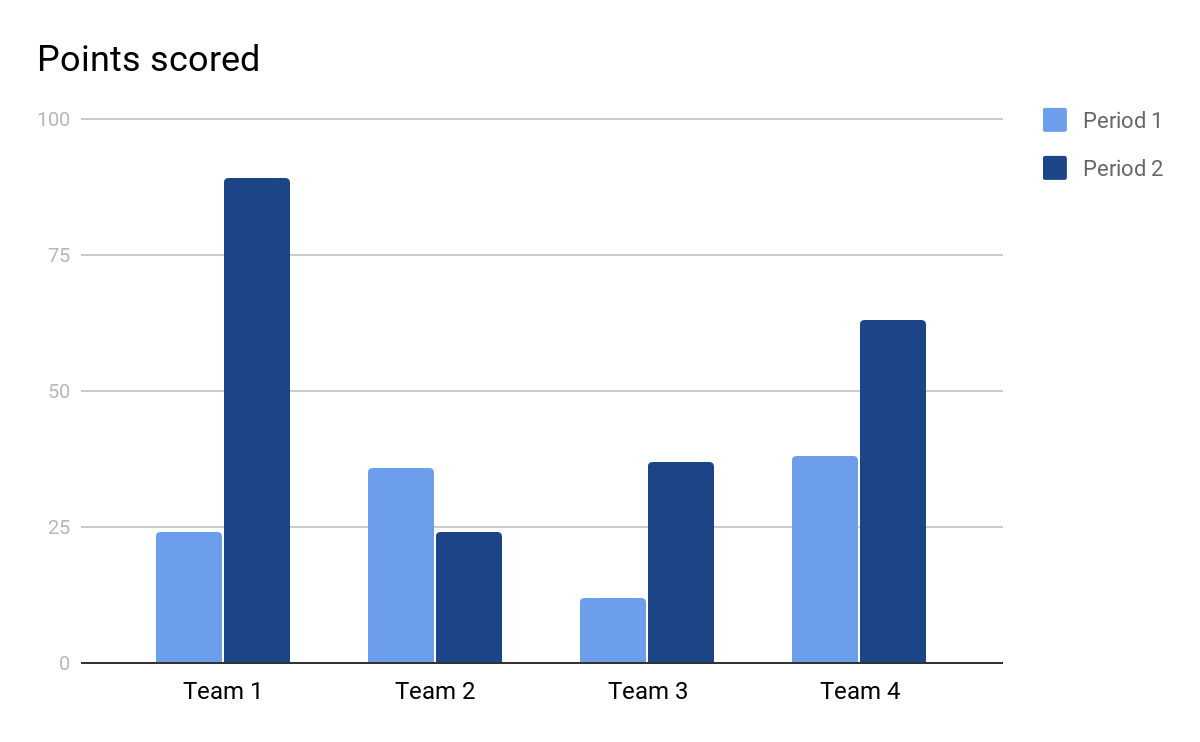 CONSIDERAÇÕES FINAIS
Explicitar nas considerações finais os aspectos mais importantes alcançados pelo projeto e, se necessário, eventuais sugestões de melhoria para futuros projetos.
Fonte: IBOPE (2018)
REFERÊNCIA
Figura 2: Nome do figura
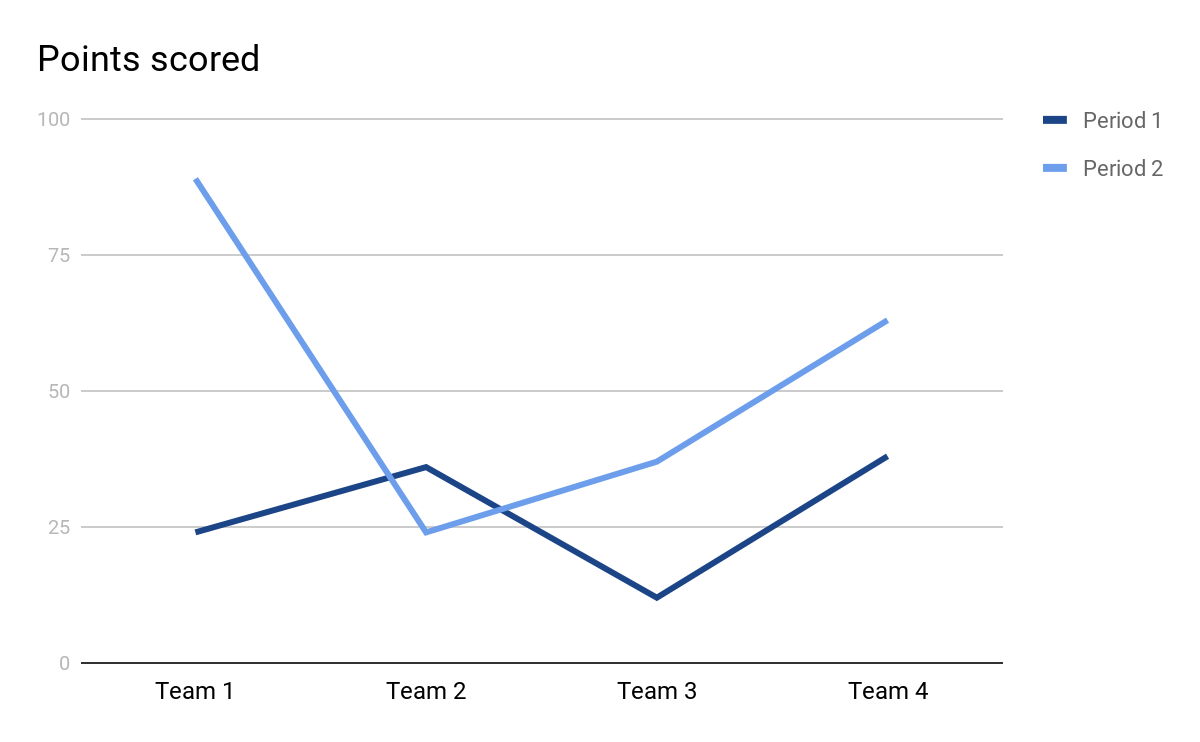 Relacionar toda a bibliografia consultada e citada no artigo utilizando a ABNT.
OBSERVAÇÃO: deve-se procurar manter as características originais de formatação indicadas neste modelo. No entanto, a estrutura do pôster não é fixa, podendo ser rearranjada conforme desejado (a depender da variação da quantidade de texto e dos itens visuais como imagens, gráficos, tabelas, etc.). Esta caixa de diálogo deve ser removida na edição final do pôster. O modelo de pôster sugerido possui 90cm de largura e 120cm de altura.
Fonte: IBOPE (2018)